When Software Enters the Stage
Roel Aaij
November 30rd, 2023
Version Control
1
It’s very easy to forget what you did even a few days ago
When working on multiple projects, it’s worse
When writing your thesis, you’ll need to remake plots

You want to keep track of the history of what you’re doing
Data
Code
Documentation

The answer is: version control
A very popular tool: git
https://swcarpentry.github.io/git-novice/
GitLab
1
We now have a repository somewhere on stoomboot, let’s make that more useful
go to https://gitlab.nikhef.nl and hit “Federated login”
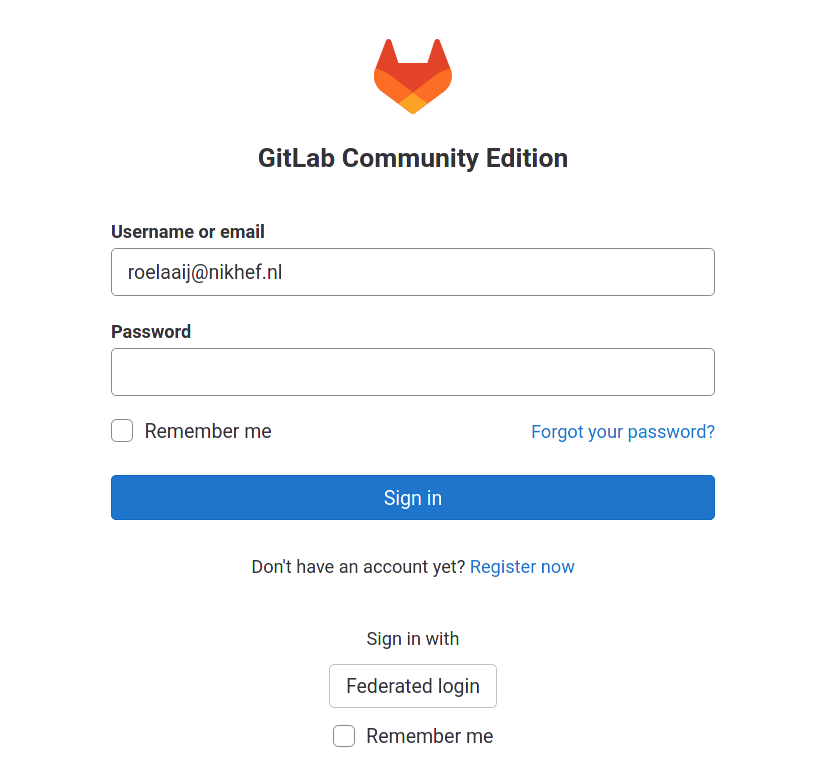 GitLab SSH Keys
1
Intermezzo: add your SSH key to gitlab
https://www.nikhef.nl/pdp/computing-course/work/ssh.html
cat ~/.ssh/id_rsa.pub
Click on your profile and select “Preferences”
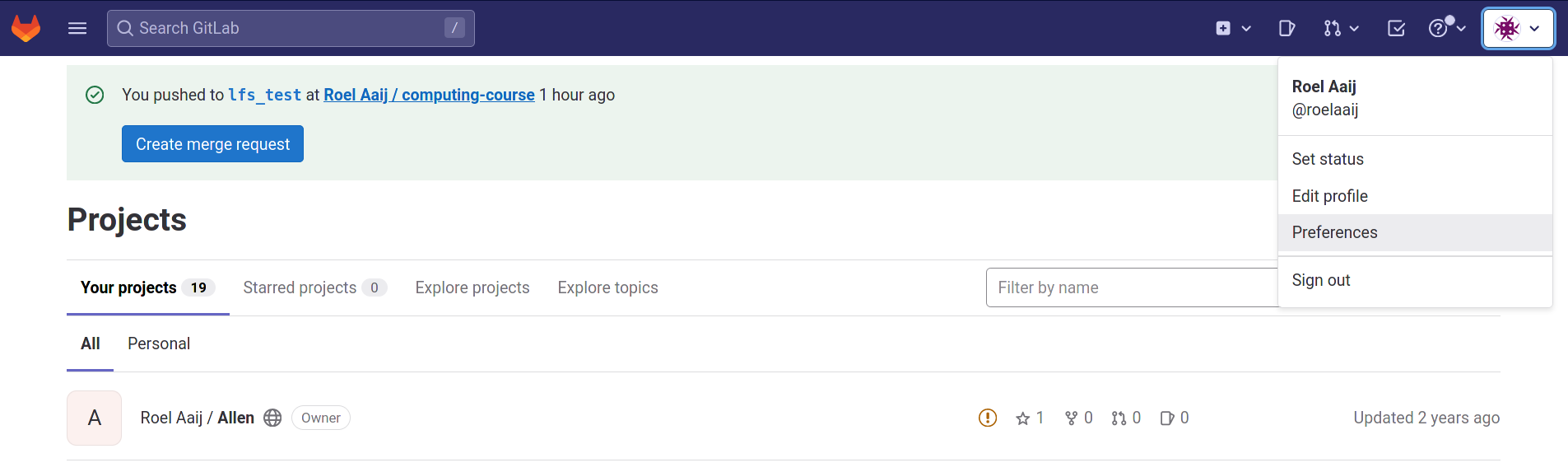 GitLab SSH Keys
1
Select “SSH Keys” from the menu on the left
Copy paste your public key into the box and add it with a title
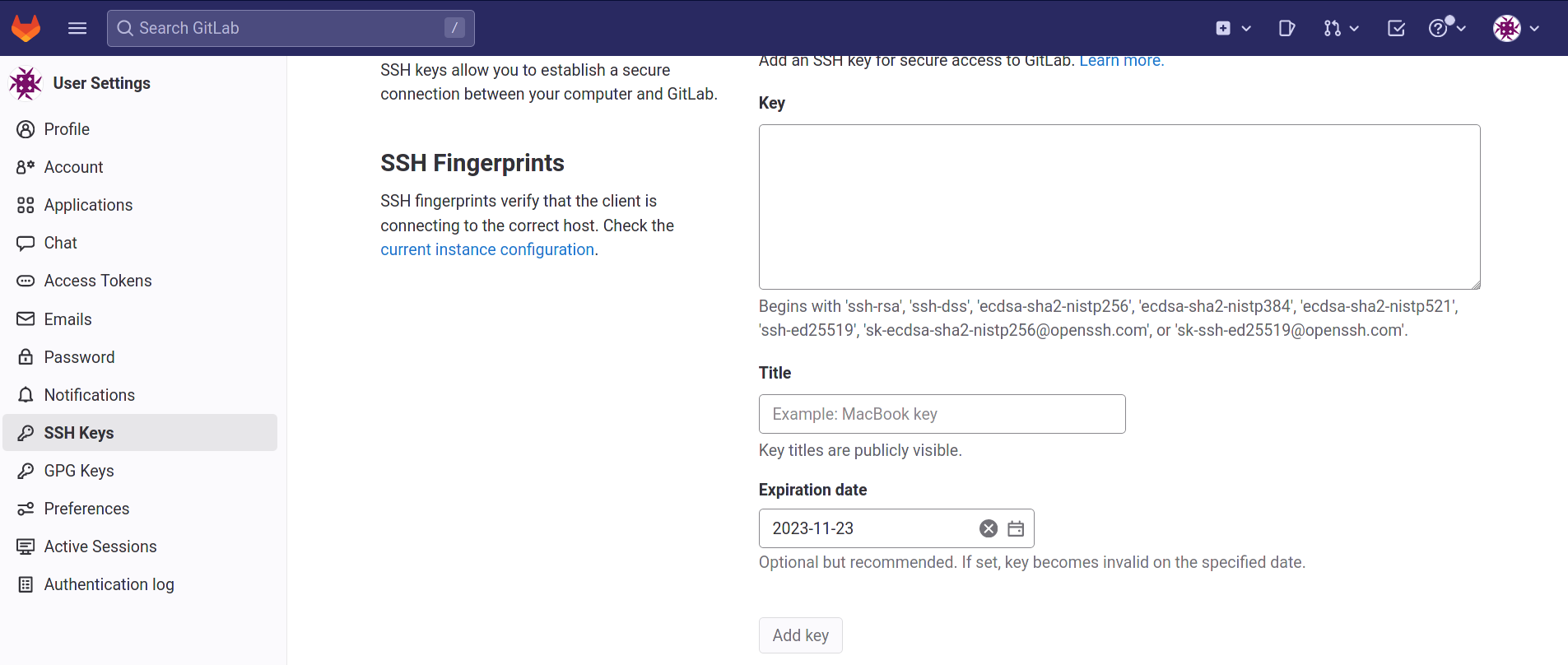 New GitLab project
1
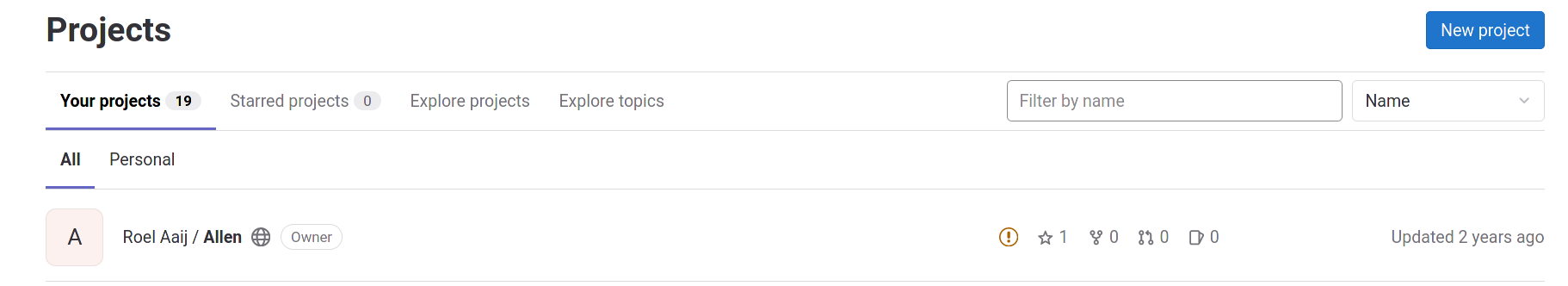 New GitLab project
1
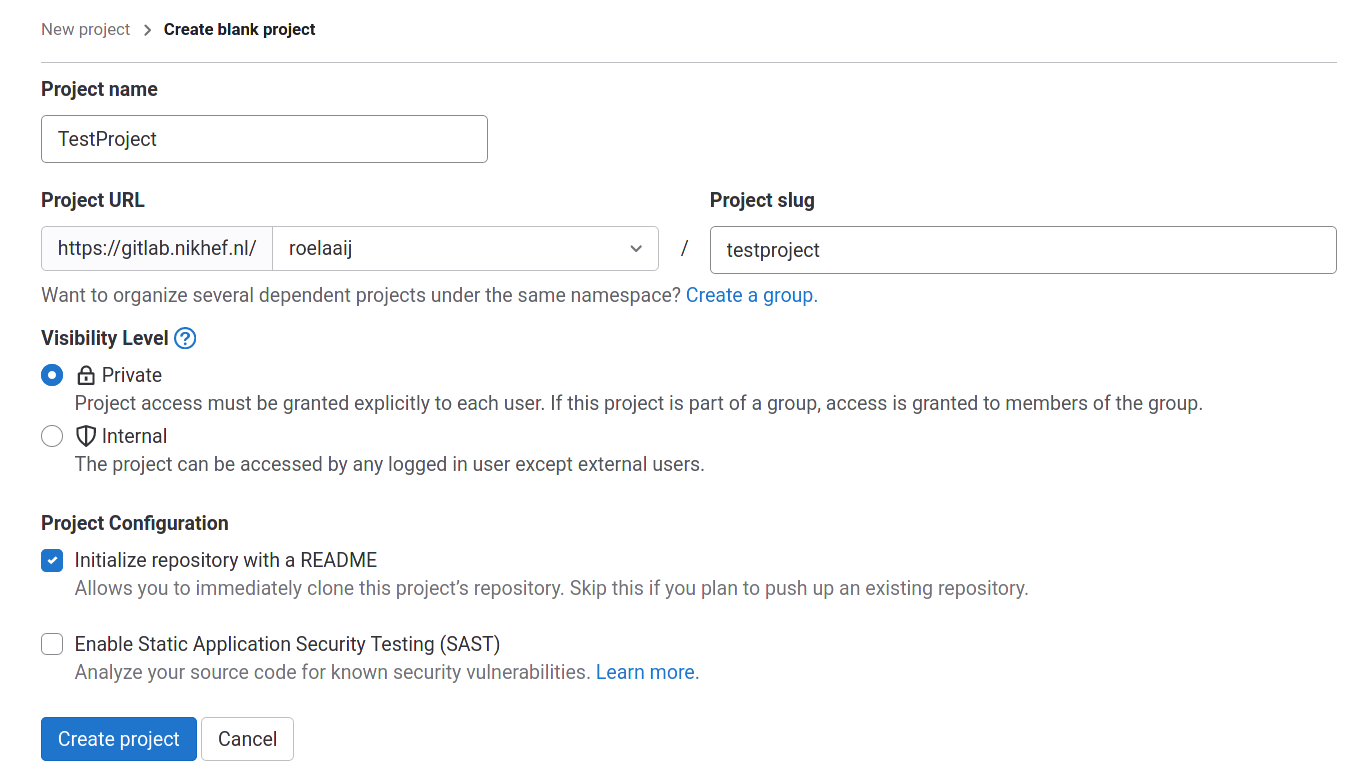 New GitLab project
1
Copy the commands, but instead of https, we need ssh
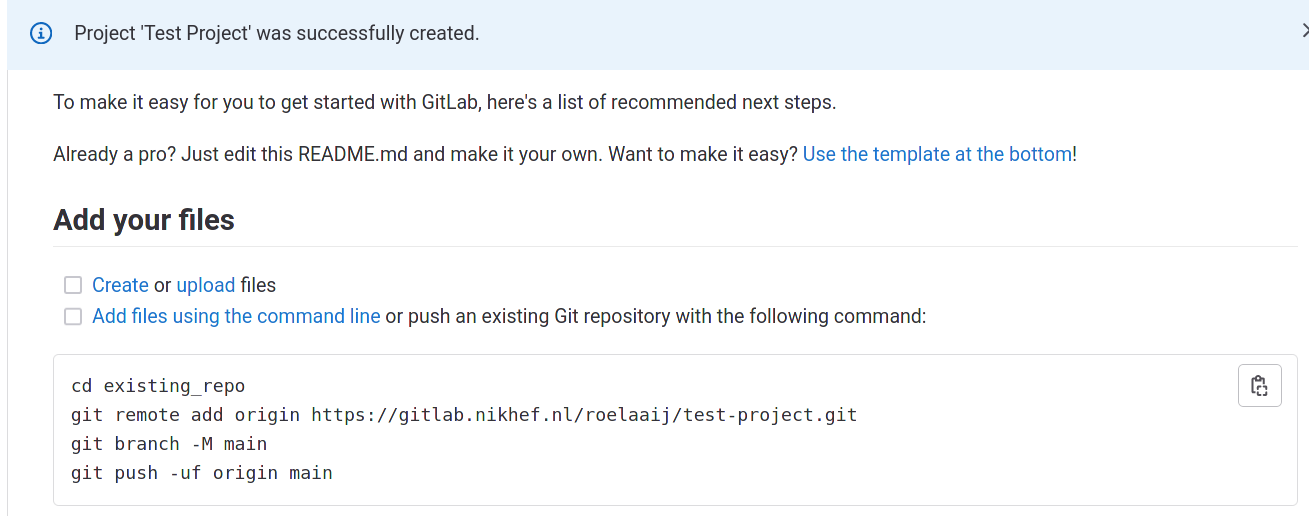 New GitLab project
1
Copy the ssh URL
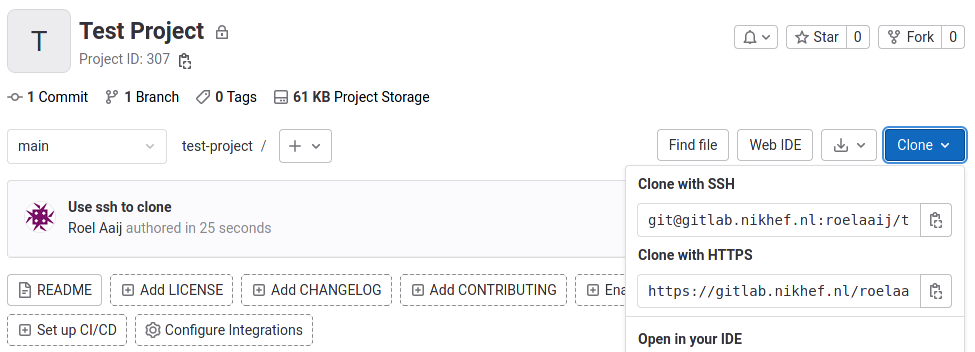 What about data?
1
You should keep track of your data too
Git is great for ASCII encoded files, not so much for binary
Do it in the same repository, with symlinks
Create folders for various types of files
Work in progress
Plot created from this data
Data used for thesis or publication
etc.
Use the symlinks in your code and notebooks
Commit them as part of the rest
What about software?
1
Create a conda environmenthttps://www.nikhef.nl/pdp/computing-course/software/where-to-get.html
Create conda spec file, and store it in your repository:$> conda list --explicit > spec-file.txt
Create environment from spec file:$> conda create --name myenv --file spec-file.txt
This relies on the availability of packages in conda
For experiment software: include the version(s) of the release
For software you develop:
Create a repository for your software
Create a release
Upload it to zenodo
cite the DOI
For those who want more: build containers
Zenodo
1
Zenodo is a general purpose repository for scientific documents and data
Hosted by CERN
For each submission, a digital object identifier (DOI) is created, which allow citation of the submission
Let’s go and upload something:
$> tar jcf my_repo.tar.bz2 my_repo
https://sandbox.zenodo.org/
sign up (easiest with ORCID)
log in
upload
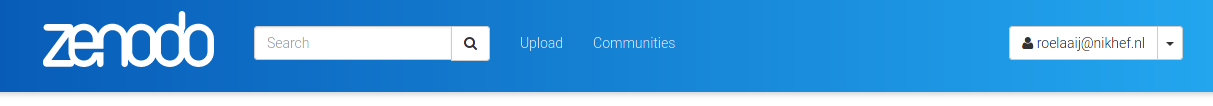 Djehuty
1
Djehuty is Nikhef’s institutional repository for scientific documents, software and data (pre-published and published)
Hosted by Nikhef, created together with 4TU/TU Delft 
At the moment Beta, production will be live in 2024
Accessible at archive.nikhef.nl
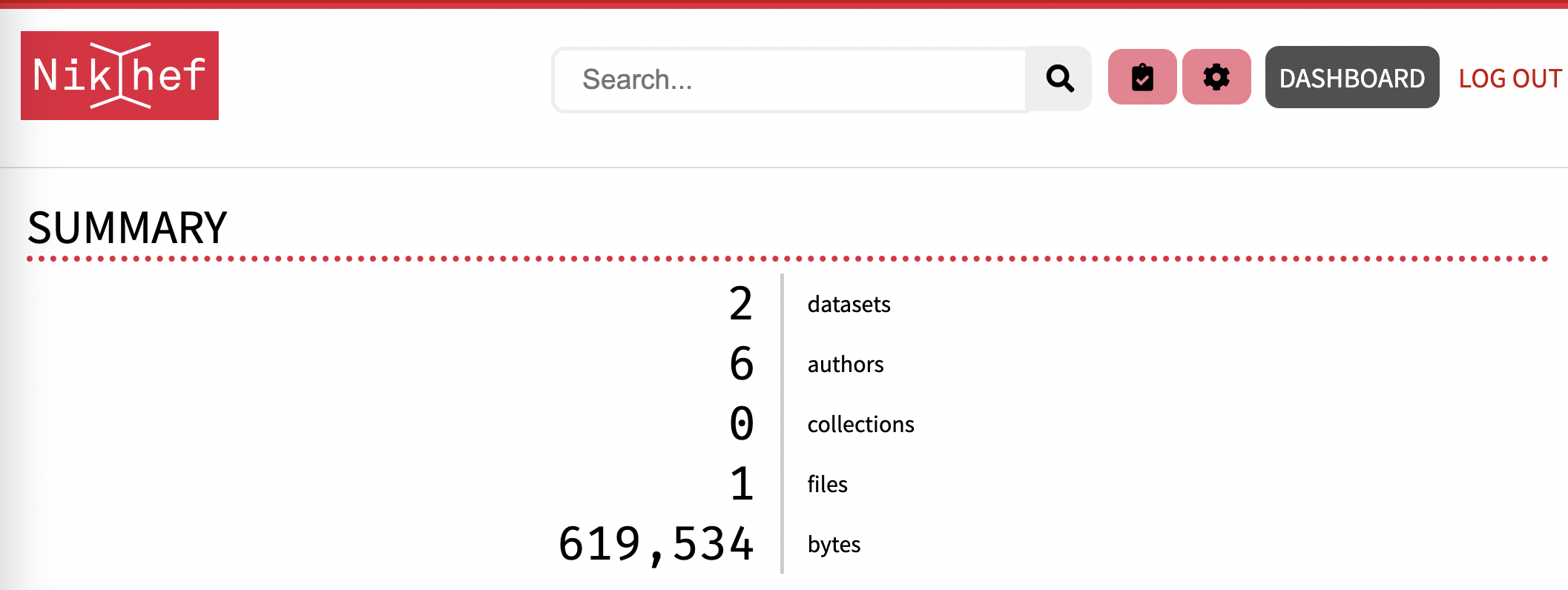 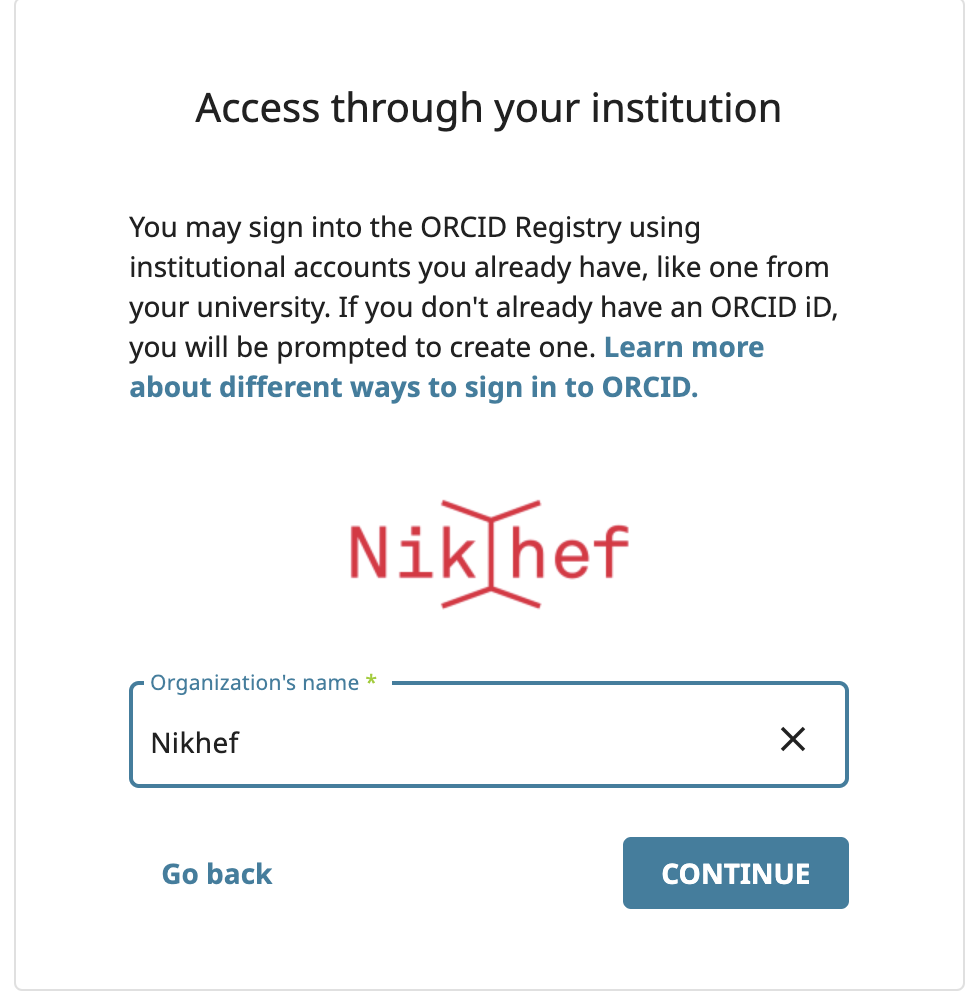 Djehuty
1
Login via SSO – Orcid  
Private links to share (read-only) datasets with others
Add collaborators to your dataset (WIP)
Upload different versions of your dataset (WIP)
Categories will be based on (nested) tags, to grow with new research (future feature)

We need more users to optimize this tool, please talk to Catharina (cvaendel@nikhef.nl) or join our Mattermost to join our user-panel. (https://mattermost.nikhef.nl/nikhef-members/channels/nikhefs-institutional-repository)
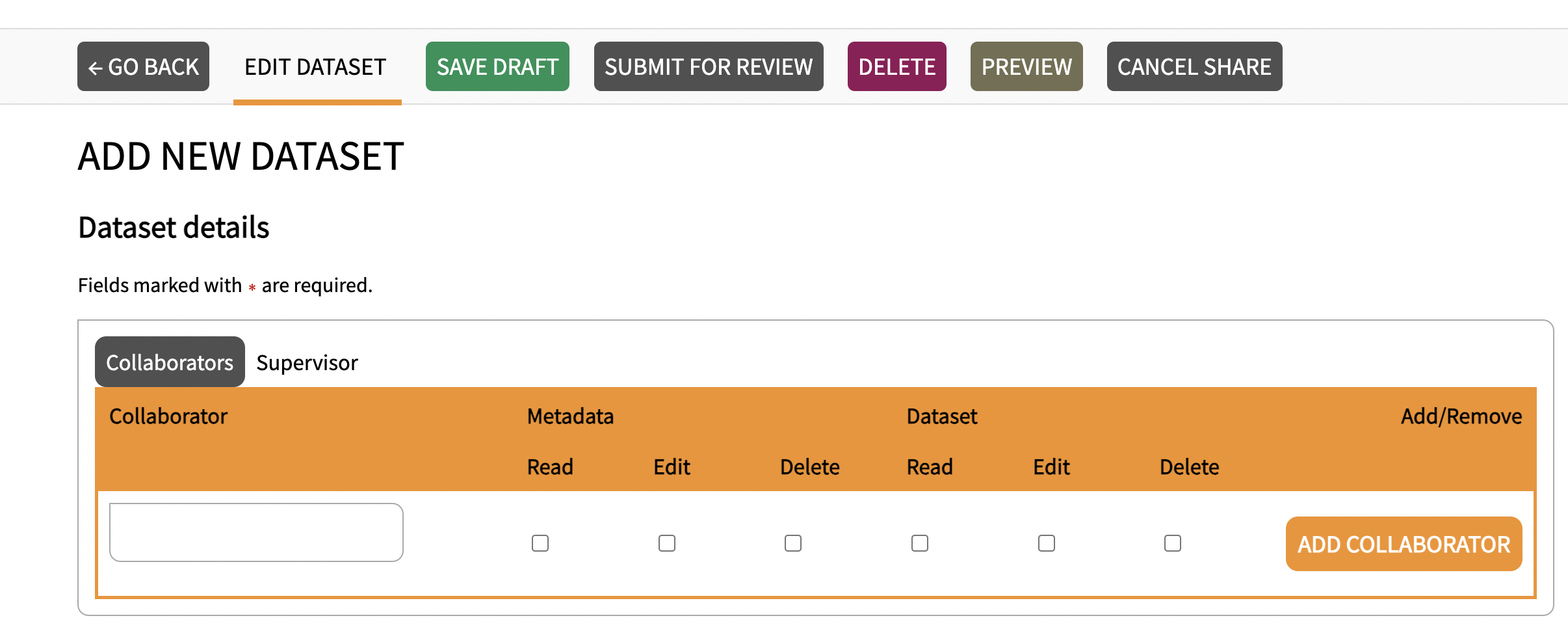 arXiv
1
arXiv is a preprint server
The majority of papers in our fields are put on arXiv
No peer-review, also many “interesting” papers
A DOI is generated for each submission
arXiv publications can be cited
Don’t forget to update the citation once a journal publication is available
Many categories available:
https://arxiv.org
https://arxiv.org/archive/hep-ex
https://arxiv.org/archive/hep-ph
https://arxiv.org/archive/hep-th
https://arxiv.org/archive/cs.LG
Journal
1
In addition to what you create, you may also want to keep track of what you do
A research journal
You can do it on old-fashioned paper
Or use a digital one and store it using git (with a remote on gitlab.nikhef.nl)

Emacs + org-mode: https://orgmode.org/worg/org-tutorials/org4beginners.html
Markdown in your editor of choice
LaTeX
Jupyter notebooks:https://nextjournal.com/schmudde/how-to-version-control-jupyter